Контрольная работа по теме «Искусство Древней Греции».МХК, 10 класс.
Ответьте на поставленные вопросы.1. Какое время в истории Древней Греции называют «золотым веком Афин»?2. Какому скульптору выпала честь строительства афинского  Акрополя?3. Какая богиня, согласно легенде, принесла грекам победу над персами, а потому жители города не хотели с ней расставаться , а потому изобразили ее бескрылой ?
4. Как называется главный храм Акрополя, посвященный богине Афине ?5. Как называется средняя часть антаблемента, горизонтального покрытия колонн?6. Как называются скульптуры девушек, торжественно поддерживающих карниз Греческого храма ?
вставьте подходящие по смыслу слова. - Наиболее Распространенным видом греческого храма стал ………….. (от греч. «птерос», т.е. «оперенный», окруженный по периметру колоннами).-  …………. Ордер, наиболее лаконичный и простой, воплощал идею мужественности и стойкости характера греческих племен ………- НА южном склоне Акрополя располагается……….., где разыгрывались трагические и комедийные сцены из жизни богов и людей.
Дайте название  этим скульптурам. Что вы можете о них сказать?
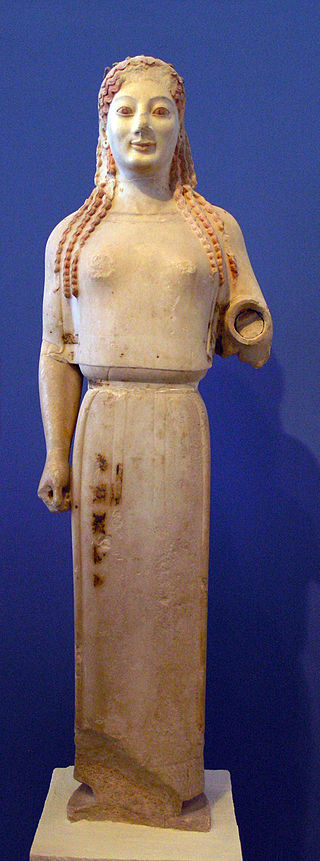 Как называется стиль вазописи, представленной на картинке. 
Назовите имя мастера, любимыми темами росписей которого были мифологические сюжеты, в особенности подвиги Геракла, битвы греков  с амазонками, сцены гомеровской «Илиады»?
Дайте название этим скульптурам. укажите авторов.
Дайте название этим скульптурам. укажите авторов.